Blinded Sample Size Re-estimation in a Phase III Study Investigating Progression Free Survival
David Morgan (King’s College, London / Consultant – formerly Ipsen)
Nilani Liyanage (Ipsen)
Alison Langley (Consultant – formerly Ipsen)
PSI Scientific Meeting on Sample Size Re-estimation: London: 2 November 2016
Contents
Background
Trial design
Sample size calculation
Practicalities of the trial
SSRE design
SSRE implementation
Regulatory issues
Outcome of the trial
Product
Lanreotide = Somatuline 
Somatostatin analogue reducing the secretion of growth hormone in the pituitary gland
Approved for treatment of acromegaly (Europe 1994, US 2007) – orphan disease
Used by endocrinologists to treat neuro-endocrine tumours (NET) – also orphan disease
CLARINET study
Protocol concept developed by European Neuroendocrine Tumor Society (ENETS)
Non-functioning gastro-entero-pancreatic neuroendocrine tumours (GEPNET)
Separate study  (ELECT) for functioning NET (= secreting hormones)
clinicaltrials.gov NCT00353496: EudraCT 2005-004904-35
Caplin et al, NEJM 2014
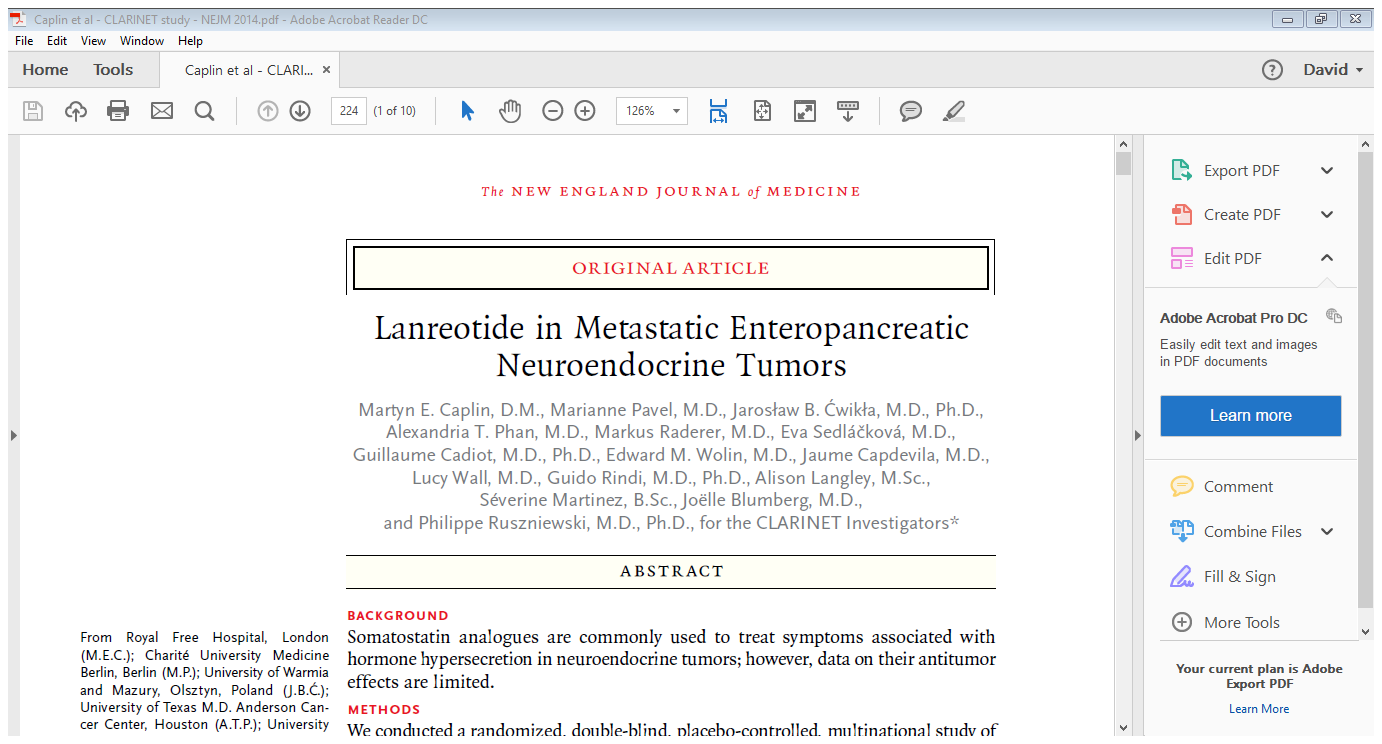 Design of CLARINET trial
Lanreotide 120mg every 28 days for 96 weeks vs placebo
Placebo ethical as NETs are indolent – develop slowly  - and no prior evidence that treatment had beneficial effect
And treatment does have some risks
Common adverse reactions – abdominal & musculoskeletal pain, vomiting, headache, injection site reactions, hyperglycemia, hypertension, cholelithiasis 
But investigators felt that 2 years’ exposure was maximum appropriate for placebo
So study was designed as 2 year fixed follow-up 
not like typical oncology study with follow-up to certain number of events
CT/MRI scans at baseline plus 12, 24, 36, 48, 72, 96 weeks
Primary variable = progression free survival (PFS)
Blinded central assessment of RECIST 1.0
Few deaths expected so patients were not followed up after withdrawal for overall survival
Sample size calculation
Original phrasing as difference between 40% (Lanreotide) and 20% (Placebo) PFS at 96 weeks
No strong justification of these figures
Gave 90% power with 100 patients per group
Actually recruited 204 patients
Re-interpreted to 57% hazard ratio and 132 events needed
Planned primary analysis of proportional hazards model with stratification factors (progression and previous treatment status at entry) as covariates
Practicalities of the trial
Planned to be done in western Europe only (ENETS reach)
Not planned for US submission 
Initiated 2005, first patient randomized in 2006
Very slow recruitment initially - a rare disease  
Event rate seemed low in early years
Good treatment or under-estimated patients required?
Concerns within sponsor company re feasibility of the trial
Exercise on probability of success
DSMB setup
Statistician = Dr Sue Todd (Reading)
Routine safety monitoring every 6 months
Blinded to patient level efficacy data
But concerned re overall event rate
SSRE design
“The aim of the SSR was to estimate the current overall PFS (progression-free survival) rate and to re-calculate the required number of patients based on this overall PFS rate”.
Balance between immature data vs enough time for action
Protocol: The (first) blinded SSR was to be performed at the half way point of the trial:
When 100 patients had been randomised and treated for 1 year (or had withdrawn for PD or died beforehand), or
when 66 events had occurred,	
whichever occurred first.
The target of 100 patients treated for 1 year was reached on 16th June 2010 (4 years after First patient randomized)
114 patients having been randomised and treated at least one year earlier, of which
14 had been withdrawn before 1 year of treatment for reasons other than PD/death.
Randomisation over time
SSRE data sources
All patients randomised before 16th June 2010 were included in the SSR
CRF data received by 30 March 2010
Centrally reviewed CT/MRI results from 9 April 2010
Excel files to update the above to 16 June 
patients randomised and withdrawn along with withdrawal reason,
dates of all CT/MRI scans that had been centrally reviewed,
details of any additional confirmed PDs since data cut-off.
SSRE methodology
Based on the individual survival times, Kaplan-Meier survival estimates of PFS were generated using PROC LIFETEST in SAS. 
The Kaplan-Meier estimate at 96 weeks was then used to re-recalculate the sample size using the same method as originally used when planning the study (i.e., application of the Freedman equation within nQuery).
The Freedman equation for sample size is given as:
n = [(1 + HR)2 (z1 + z2)2 ] / [(1 – HR)2 (1-Sov)]
[HR = hazard ratio; z1, z2 = normal deviates corresponding to the significance level and power respectively; Sov= Overall estimate of PFS].
All calculations for the SSR were performed by CRO and independently verified by a sponsor statistician.
SSRE results
At the time of the SSR on 16th June 2010, 159 patients had been randomised and 56 events (55 PD and 1 death) had been observed.
The median PFS was approximately 73.4 weeks 
95% CI: 66.3 to 96.1 weeks
Overall PFS at the SSR on 16th June 2010 (Kaplan-Meier curve for 159 patients)
SSRE results
At the time of the SSR on 16th June 2010, 159 patients had been randomised and 56 events (55 PD and 1 death) had been observed.
The median PFS was approximately 73.4 weeks 
95% CI: 66.3 to 96.1 weeks
PFS at 96 weeks (K-M estimate) was 0.3601
Giving 109 patients per group on re-estimation
However the week 96 scan was performed after 96 weeks 
In 12 patients
With one progression event observed at 98 weeks
SSRE results
Included PDs observed within 4 weeks of week 96
Consistent with protocol attributing deaths within 4 weeks to study treatment
PFS at 98+ weeks (K-M estimate) was 0.3001
Almost identical to the planning figure of 0.30
Giving 100 patients per group on re-estimation
No change needed to original protocol sample size
Some practical statistical points
With only 6 patients with scans after 98 weeks and 1 event, the impact on the K-M estimate is quite high 
0.36  0.30
Sample size from 109 per group to 100 per group
Actually very little data after 72 weeks
Sensitivity investigated by Todd et al (2012), including extrapolation methods
Low event rate in the first six months
Around 15% vs 25-30% in following 6 month periods
Consequence of most patients being stable at entry
Number of progressed patients at entry was very low (baseline stratification factor)
With an increasing recruitment rate, at any time the raw event rate is dominated by patients in their first 6 months, so underestimates the true event rate
Further trial practicalities
Broadened to US and India in latter stages to improve recruitment
Recruitment completed 2011 with 204 patients
So trial would finish 2013
Extension study put in place to 
follow up stable patients from both treatments
placebo patients who progressed had the option to take active drug  
ended 2015
With Somatuline approved by FDA for acromegaly in 2007 Ipsen wanted to add the NET indication for US
Regulatory issues
NDA for acromegaly had gone to GI division
They referred NET indication to Oncology division
Meeting with Oncology division in November 2010 – study well advanced!
They were sympathetic 
Head of Division was there (Patricia Keegan)
no approved treatment for this indication
Insisted we changed primary analysis from Cox PH model to stratified logrank
Added numerous sensitivity analyses to support primary analyses
Generally on timing issues and missing data
Ref : Guidance for Industry, Clinical Trial Endpoints for the Approval of Cancer Drugs and Biologics
Regulatory issues (2)
FDA encouraged us to follow up Overall Survival to give support if results not clear-cut 
Difficult when late in the trial – bias from partial data
Consent issue
FDA noted the protocol mentioning ‘First SSRE’ but advised us not to do any more
“because the sample size re-estimation of June 2010 based on 56 PFS events [approx 50% (56/132)] should be relatively accurate”
we weren’t planning to
Some confusion over fixed / variable number of events
Final results
Final results
Lanreotide significantly prolonged PFS: HR 0.47: p<0.001
95% CI for HR 0.30 to 0.73
With clear-cut result, little further discussion was needed on statistical issues!
Approved by FDA in December 2014
Overall Survival data not needed 
Much investigator and company interest in subgroup analyses – interpretations?
NEJM very rigorous on multiplicity issues
References
Caplin et al (2014)
Lanreotide in metastatic enteropancreatic neuroendocrine tumors
New England Journal of Medicine 371:224-233
Freedman LS (1982)
Tables of the number of patients required in clinical trial using the log-rank test.
Statistics in Medicine 1:121–129	
Todd, Valdes-Marquez and West (2012)
A practical comparison of blinded methods for sample size reviews in survival data clinical trials
Pharmaceutical Statistics 11:141-148
QUESTIONS?
BACK-UP SLIDES
Clarinet study: Results of SSR 
move to back up ?
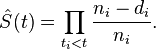 ni is the number left just prior to time ti, and di is the number failed at time ti
0.3001=0.3601 x (6 – 1)
		   6
27
27